TIẾT 86: Thực hành đọc: Bánh chưng, bánh giầy
KHỞI ĐỘNG
Hình thành kiến thức
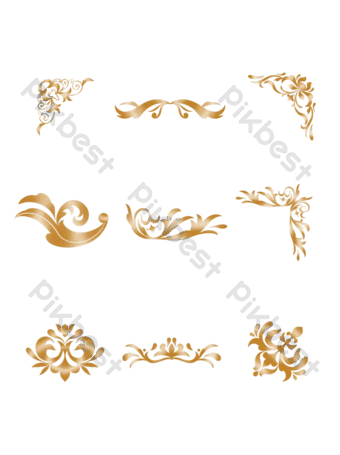 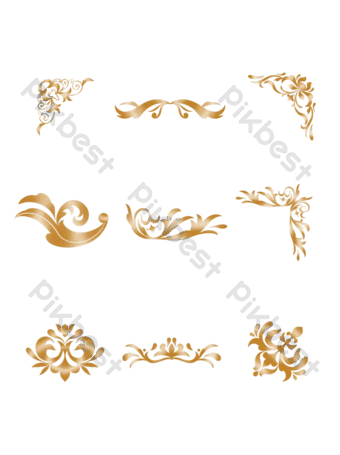 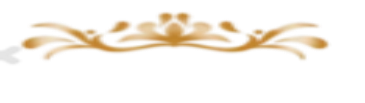 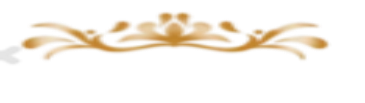 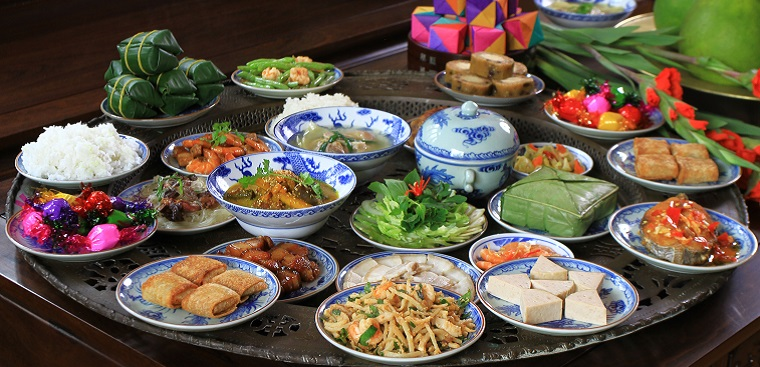 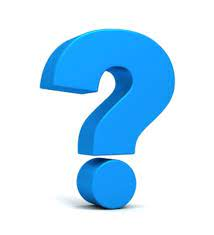 Vào ngày tết cổ truyền, dân tộc ta thường gói loại bánh nào để cúng lễ tổ tiên? Em có suy nghĩ gì về phong tục này?
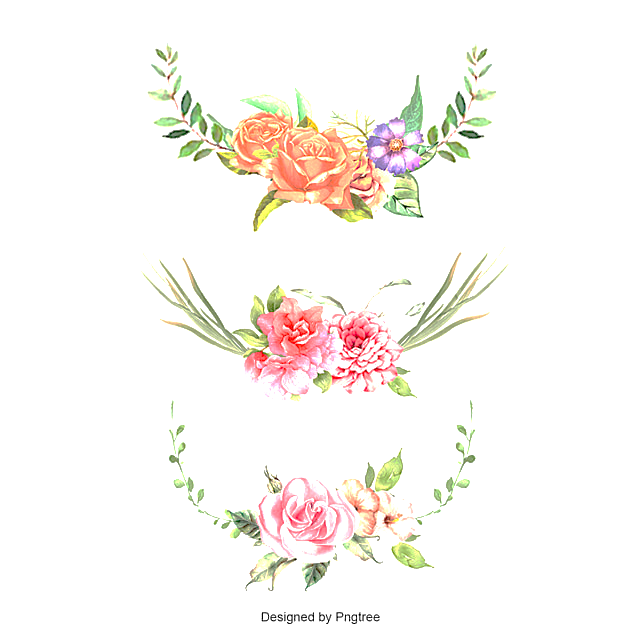 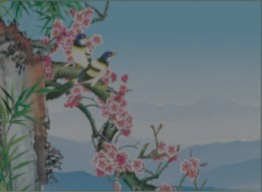 Hàng năm mỗi khi tết đến xuân về, nhân dân ta, con cháu của vua Hùng từ miền ngược đến miền xuôi, vùng rừng núi cũng như vùng biển lại nô nức, hồ hởi chở lá dong, xay đỗ, giã gạo để gói bánh chưng. Quang cảnh ấy làm sống lại truyền thuyết Bánh chưng, bánh giầy.
Thực hành đọc: Bánh chưng, bánh giầy
KHÁM PHÁ VĂN BẢN
Hình thành kiến thức
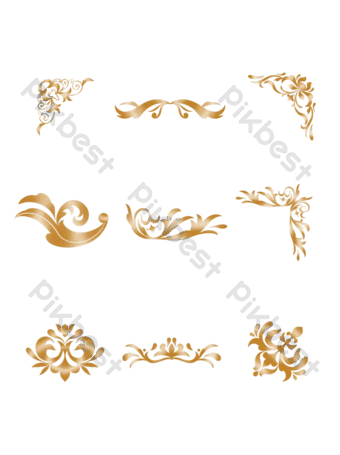 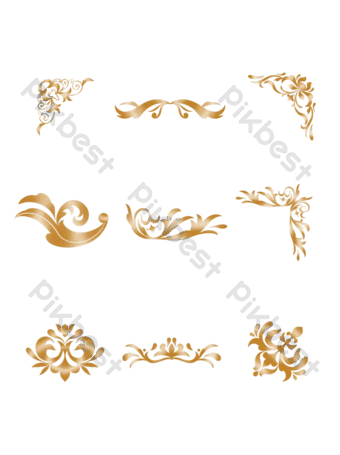 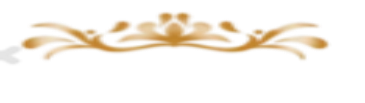 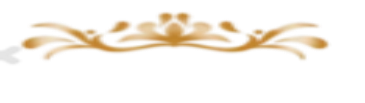 I. Đọc, tìm hiểu chung.
1. Cốt truyện
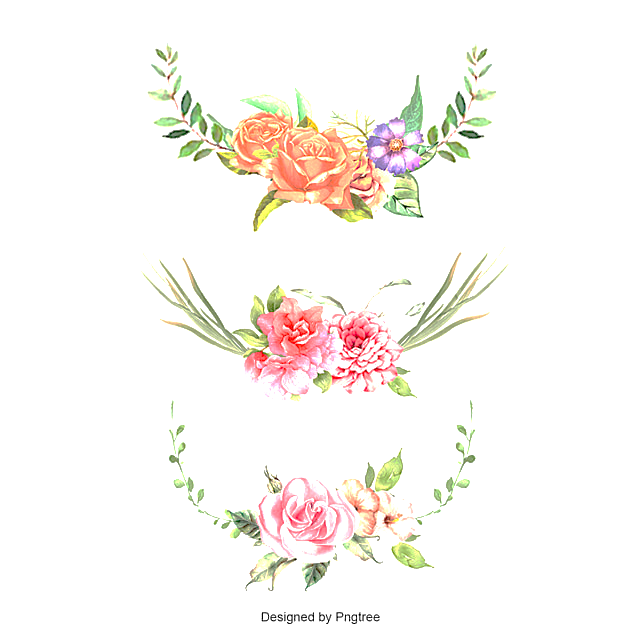 Thực hành đọc: Bánh chưng, bánh giầy
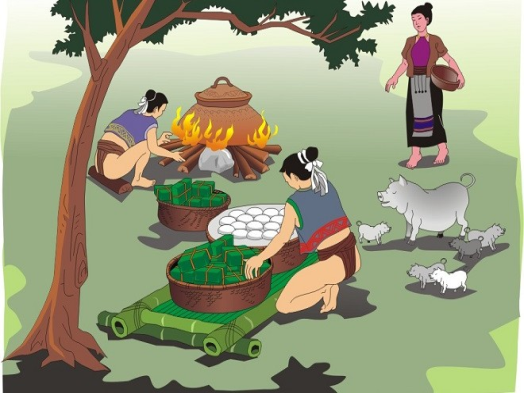 Thể loại:
Truyền thuyết
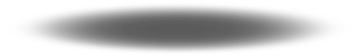 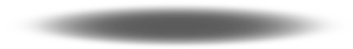 Nhân vật chính
Lang Liêu
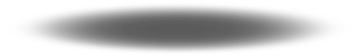 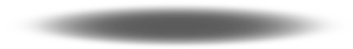 Sự việc tiêu biểu
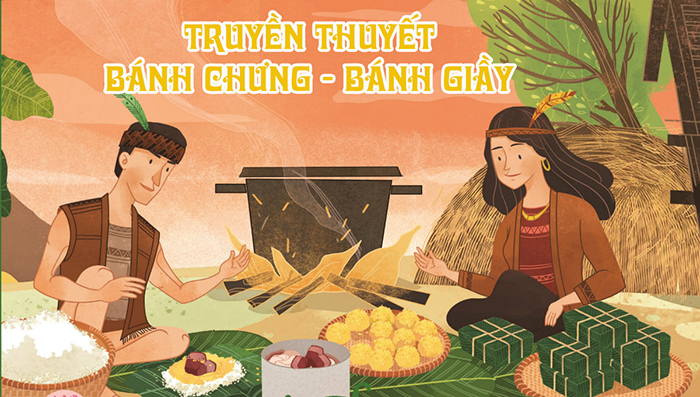 Thực hành đọc: Bánh chưng, bánh giầy
KHÁM PHÁ VĂN BẢN
Hình thành kiến thức
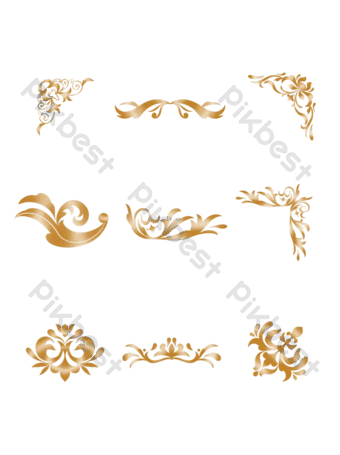 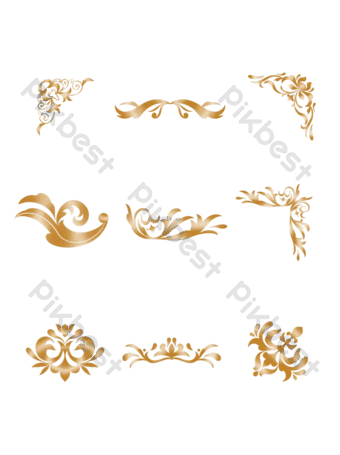 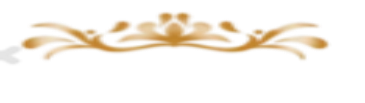 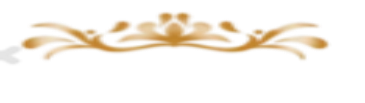 2. Bố cục
P1: Từ đầu đến…. chứng giám: Vua Hùng chọn người nối ngôi
P2: Tiếp đến ….hình tròn: Lang Liêu được thần giúp đỡ.
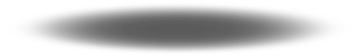 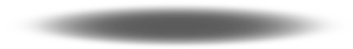 3 phần
P3: Còn lại: Lang Liêu được chọn nối ngôi
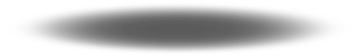 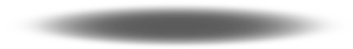 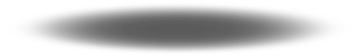 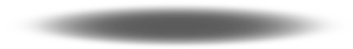 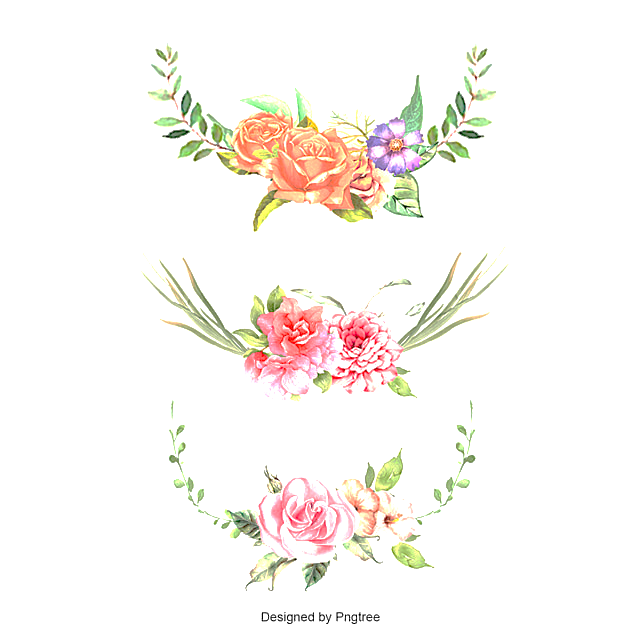 Thực hành đọc: Bánh chưng, bánh giầy
KHÁM PHÁ VĂN BẢN
Hình thành kiến thức
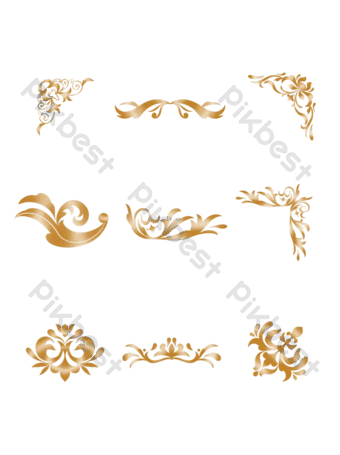 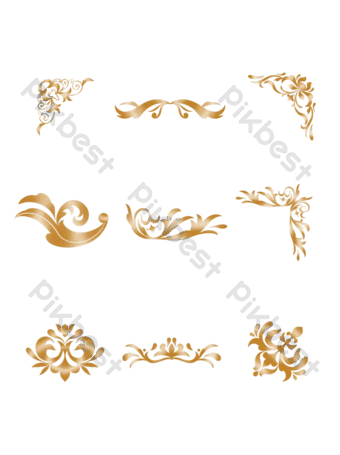 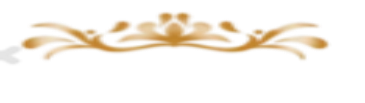 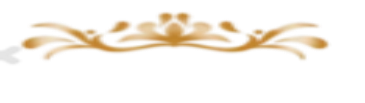 II. Đọc hiểu văn bản.
1. Nhân vật Lang Liêu
a. Hoàn cảnh
Hoàn cảnh: Giặc ngoài đã yên, vua có thể chăm lo cho dân được no ấm; vua đã già, muốn truyền ngôi.
Ý định: người nối ngôi phải nối được chí vua, không nhất thiết là con trưởng.
- Hình thức: Nhân lễ Tiên vương, ai vừa ý vua sẽ được truyền ngôi.
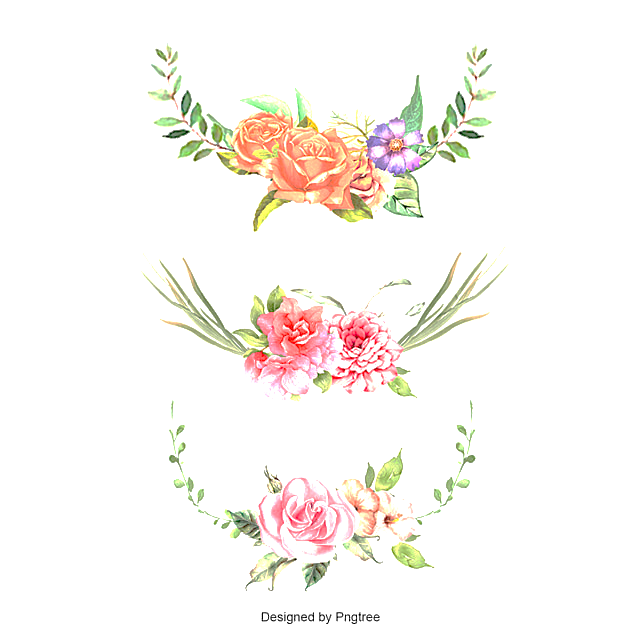 Thực hành đọc: Bánh chưng, bánh giầy
KHÁM PHÁ VĂN BẢN
Hình thành kiến thức
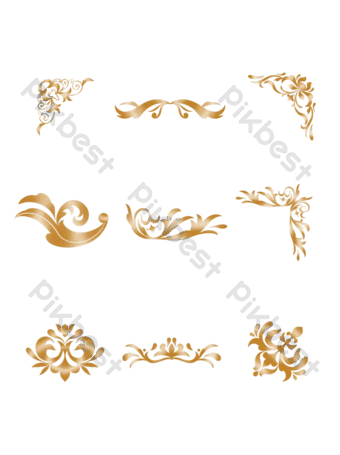 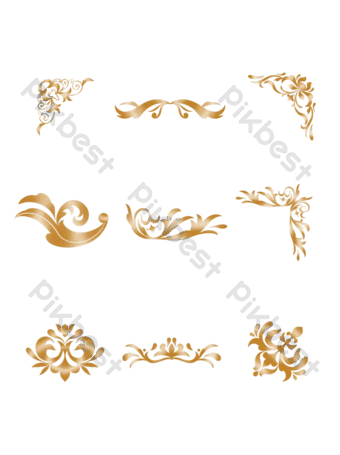 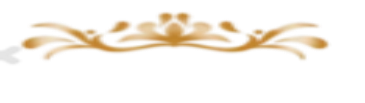 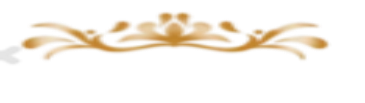 II. Đọc hiểu văn bản.
b. Lang Liêu được thần giúp đỡ.
- Từ khi lớn lên chàng ra ở riêng, chăm việc đồng áng, trồng lúa trồng khoai, gần gũi với dân thường. Chàng là người duy nhất hiểu được ý thần (“Trong trời đất không gì quý bằng hạt gạo… Các thứ khác tuy ngon nhưng hiếm, mà người không làm ra được”). Còn các lang khác chỉ biết mang tiến vua sơn hào hải vị - những món ăn ngon nhưng vật liệu để chế biến thành các món ăn ấy thì con người không làm ra được.
  Nhân dân rất quý trọng cái nuôi sống mình, cái mình làm ra được.
- Hai thứ bánh của Lang Liêu tuy giản dị đạm bạc, nhưng vừa có ý nghĩa thực tế: quý hạt gạo, trọng nghề nông (là nghề gốc của đất nước làm cho ND được no ấm); vừa có ý nghĩa sâu xa: Đề cao phong tục thờ kính Trời, Đất, và tổ tiên của nhân dân ta.
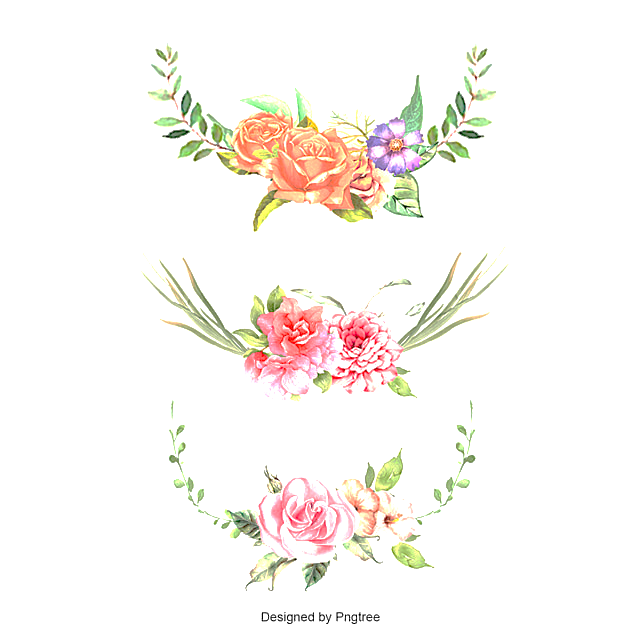 Thực hành đọc: Bánh chưng, bánh giầy
KHÁM PHÁ VĂN BẢN
Hình thành kiến thức
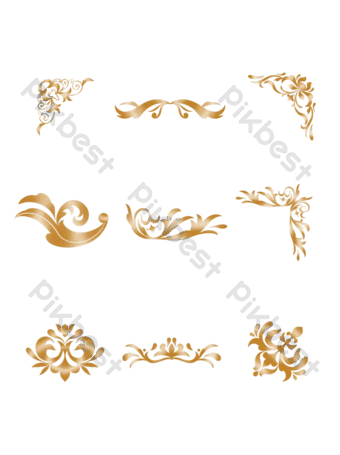 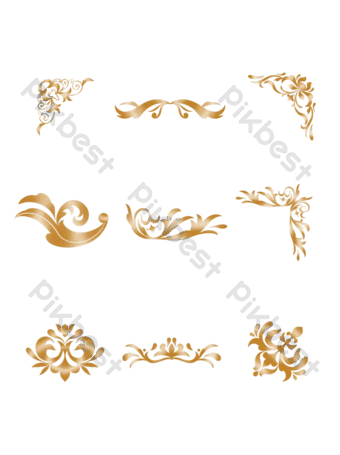 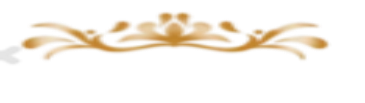 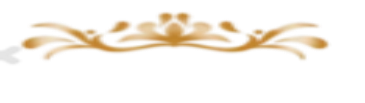 II. Đọc hiểu văn bản.
c. Lang Liêu được chọn nối ngôi.- Hai thứ bánh của Lang Liêu tuy đạm bạc nhưng có ý nghĩa sâu xa.
=> Thể hiện thái độ, cách đánh giá của nhân dân: mong muốn về một vị vua anh minh, yêu dân, lấy dân làm gốc.
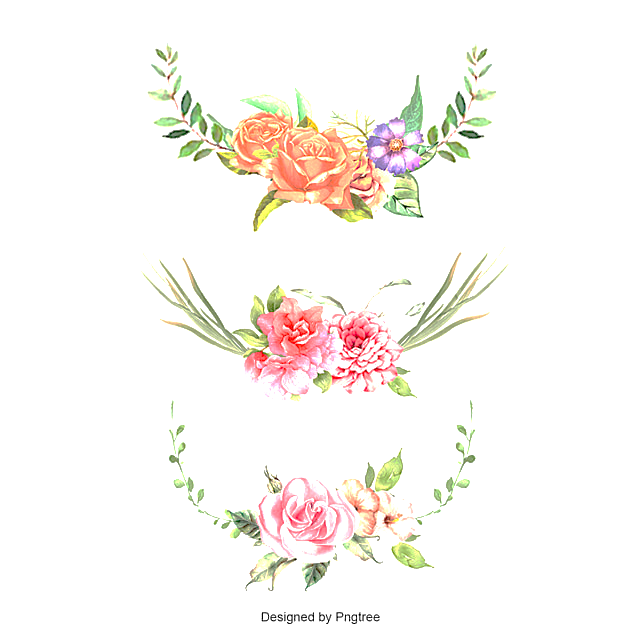 Thực hành đọc: Bánh chưng, bánh giầy
KHÁM PHÁ VĂN BẢN
Hình thành kiến thức
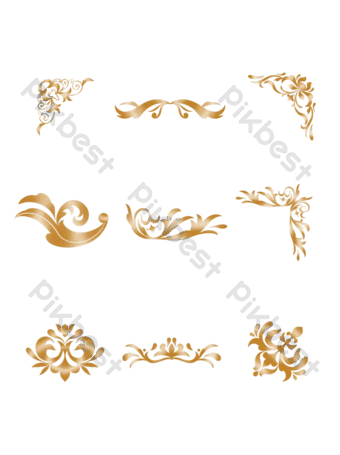 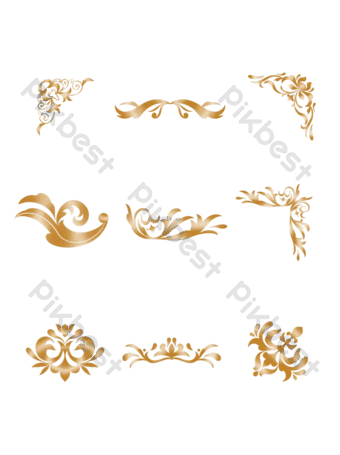 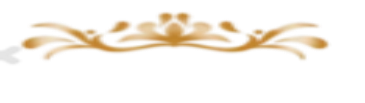 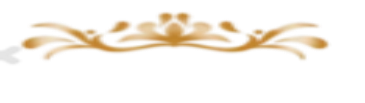 2. Đặc trưng truyền thuyết của văn bản.
Phiếu học tập a: Đặc điểm cốt truyện truyền thuyết qua truyện
 Bánh chưng, bánh giầy
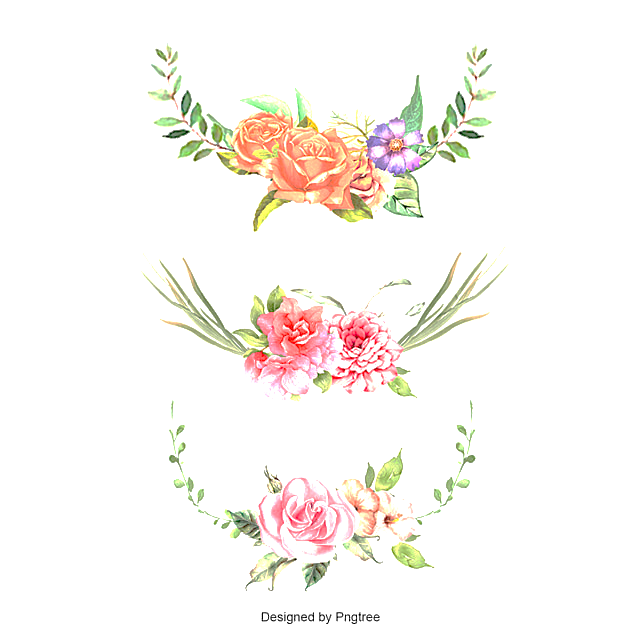 Thực hành đọc: Bánh chưng, bánh giầy
KHÁM PHÁ VĂN BẢN
Hình thành kiến thức
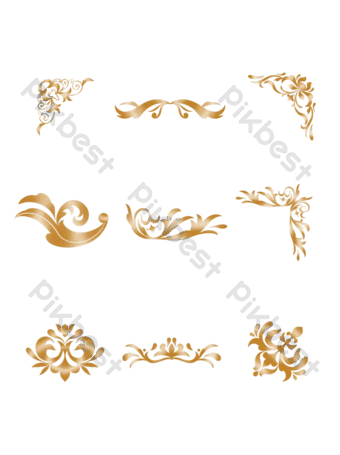 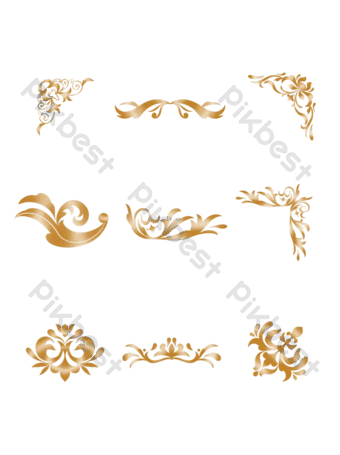 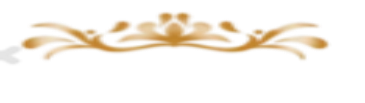 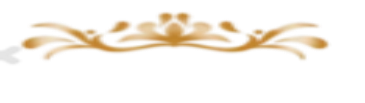 2. Đặc trưng truyền thuyết của văn bản.
Phiếu học tập b: Đặc điểm nhân vật truyền thuyết qua truyện 
Bánh chưng, bánh giầy
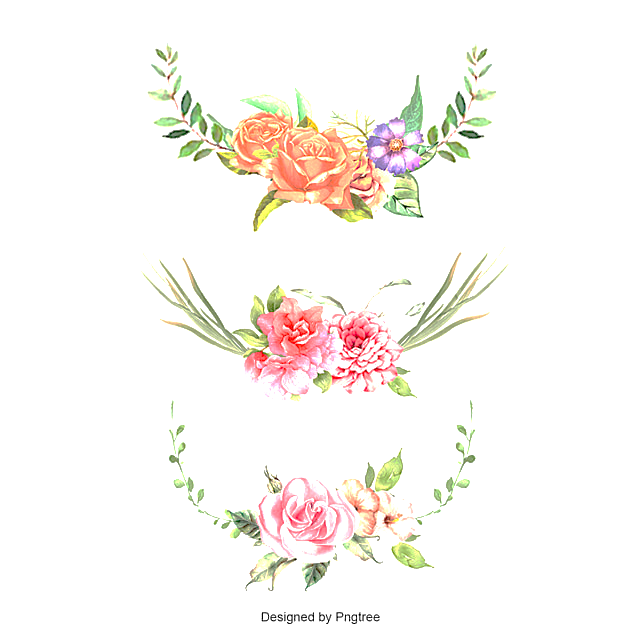 Thực hành đọc: Bánh chưng, bánh giầy
KHÁM PHÁ VĂN BẢN
Hình thành kiến thức
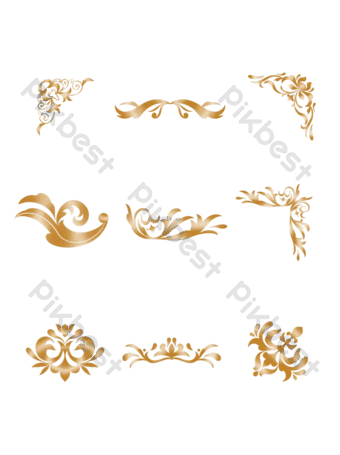 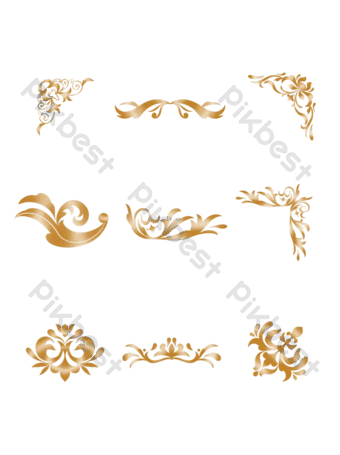 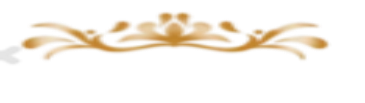 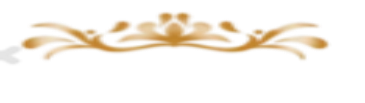 2. Đặc trưng truyền thuyết của văn bản.
Phiếu học tập a: Đặc điểm cốt truyện truyền thuyết qua truyện
 Bánh chưng, bánh giầy
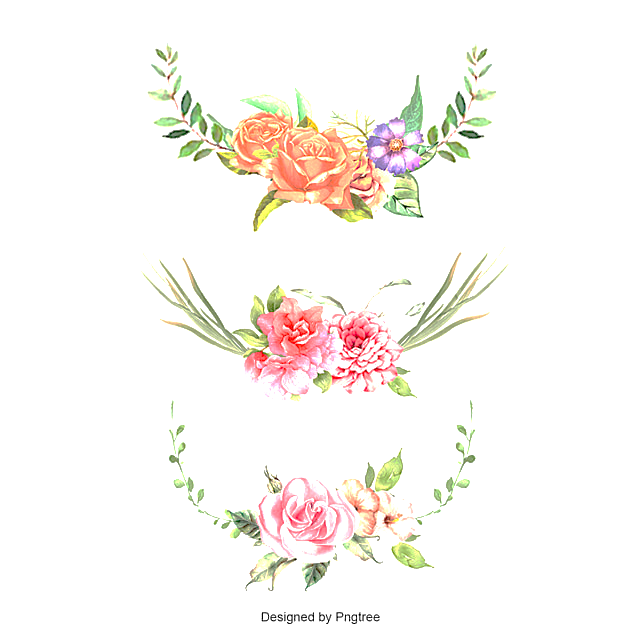 Thực hành đọc: Bánh chưng, bánh giầy
KHÁM PHÁ VĂN BẢN
Hình thành kiến thức
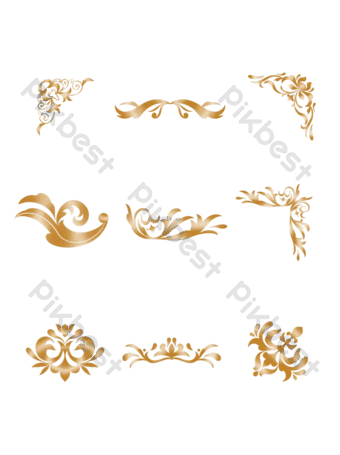 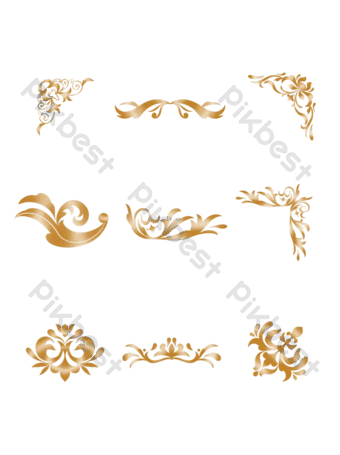 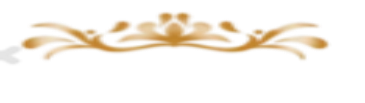 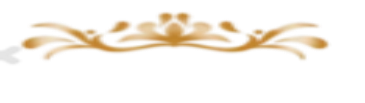 2. Đặc trưng truyền thuyết của văn bản.
Phiếu học tập b: Đặc điểm nhân vật truyền thuyết qua truyện 
Bánh chưng, bánh giầy
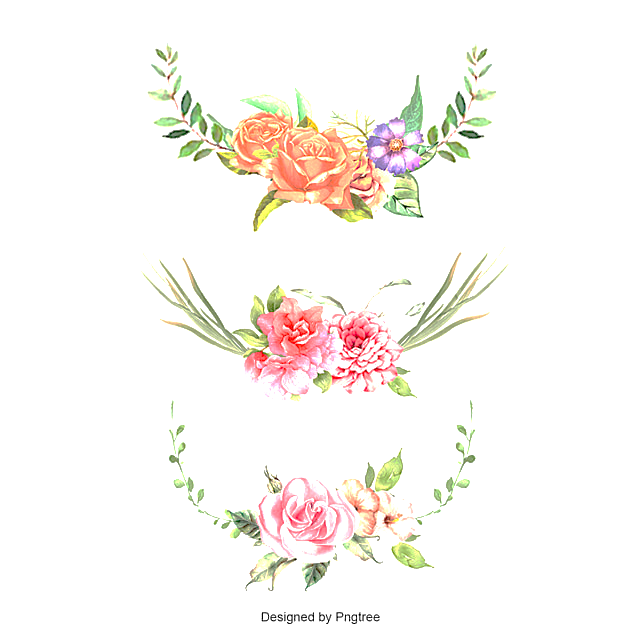 Thực hành đọc: Bánh chưng, bánh giầy
KHÁM PHÁ VĂN BẢN
Hình thành kiến thức
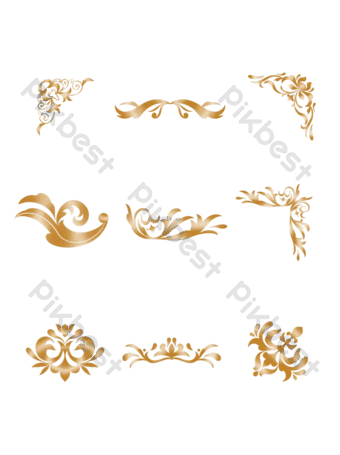 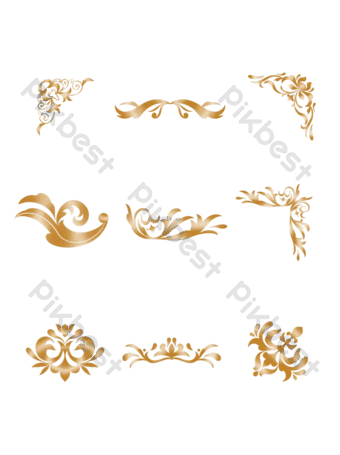 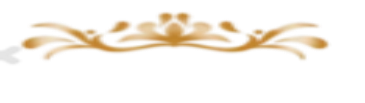 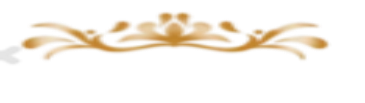 3. Tổng kết
b. Nội dung
a. Nghệ thuật :
Ngợi ca, tôn vinh người anh hùng văn hóa của người Việt.
Các chi tiết tưởng tượng kì ảo nhiều ý nghĩa.
Tôn trong văn minh nông nghiệp.
Kết cấu chặt chẽ, các chi tiết nghệ thuật thực - ảo đan xen hợp lí khiến cho câu chuyện trở nên hấp dẫn.
Lí giải nguồn gốc làm bánh chưng, bánh giày ngày tết.
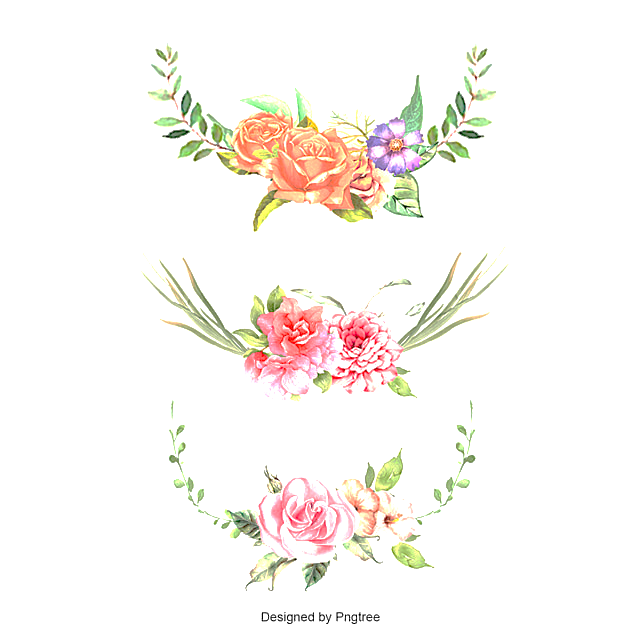 Thực hành đọc: Bánh chưng, bánh giầy
Luyện tập
Hình thành kiến thức
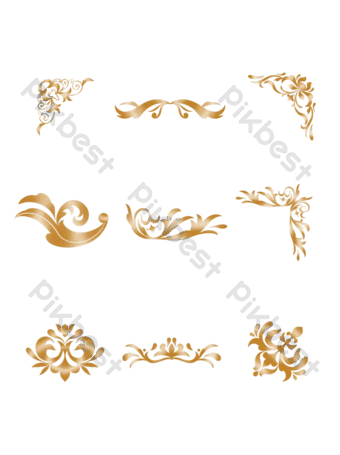 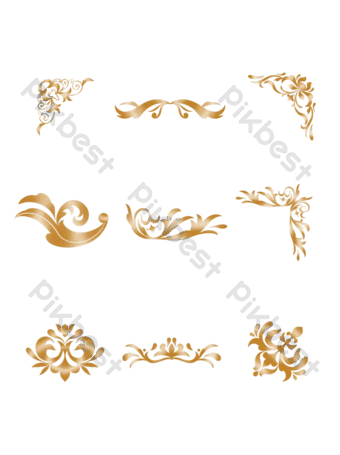 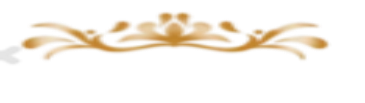 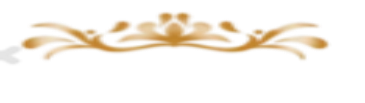 Những phong tục của người Việt trong ngày Tết cổ truyền như: cúng ông Công, ông Táo ngày 23 tháng chạp; mừng tuổi; đi chúc tết; đi lễ chùa đầu năm; xông đất; gói bánh chưng, bánh giầy; hái lộc;   ....
Em hãy kể những phong tục của người Việt Nam ta trong ngày Tết cổ truyền của dân tộc?
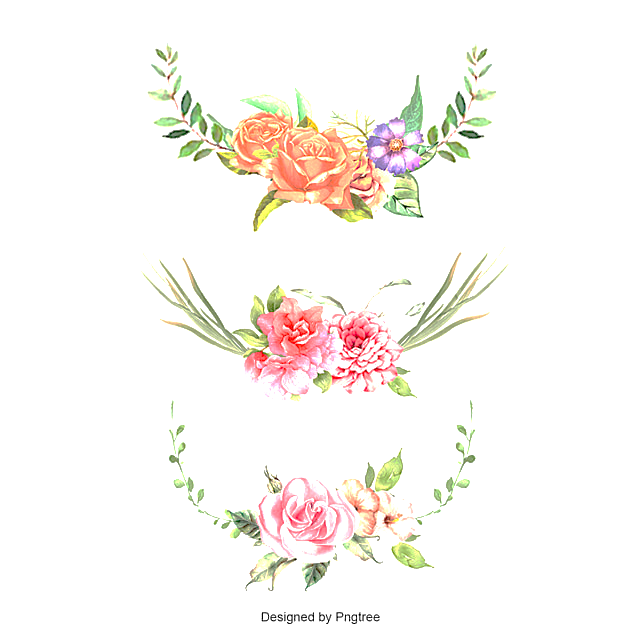 Bài 6. TRUYỆN KỂ VỀ NHỮNG NGƯỜI ANH HÙNG
VẬN DỤNG CẢ BÀI HỌC
Hình thành kiến thức
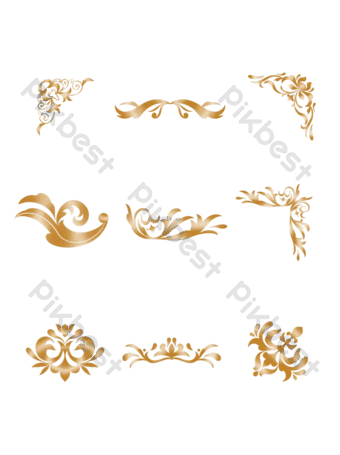 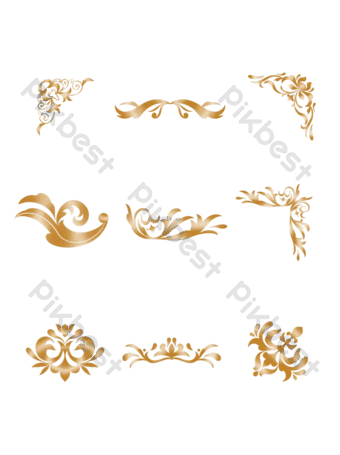 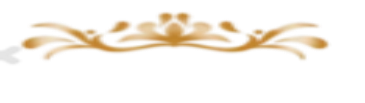 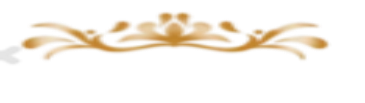 Câu 1: Đọc đoạn văn sau cho biết, em có biết đoạn văn cung cấp thông tin gì ? Từ đó, em hiểu người anh hùng trong đời sống thực tế là những người như thế nào?
“ Chiều ngày 28/2/2021, anh Nguyễn Ngọc Mạnh, thường trú tại huyện Đông Anh, Hà Nội đã có hành động kịp thời giúp cứu tính mạng của một bé gái 3 tuổi khi cháu bị rơi xuống từ tầng 12A của một tòa nhà chung cư. Hành động của anh đã nhận được nhiều lời khen ngợi và ghi nhận từ các cơ quan, bộ, ngành, người dân khắp mọi miền và cả dư luận quốc tế
Trang tin Anh Independent đăng tải bài viết về vụ việc anh Mạnh cứu người với dòng tiêu đề: "Bé gái sống sót sau khi rơi từ ban công tầng 12 nhờ tài xế 'người hùng'".                                                                                                                                
 (Nguồn Intonet)
Câu 2: Vẽ sơ đồ tư duy về một trong những truyền thuyết được học ở bài 6
Câu 3: Hãy hoàn thành dự án phòng tranh: vẽ một hình ảnh về một trong những người anh hùng mà em ấn tượng nhất trong các văn bản truyền thuyết ở bài 6
Câu 4: Thể hiện một đoạn kịch ngắn do tổ em thực hiện lấy từ ngữ liệu văn bản Thánh Gióng hoặc Sơn Tinh, Thủy Tinh
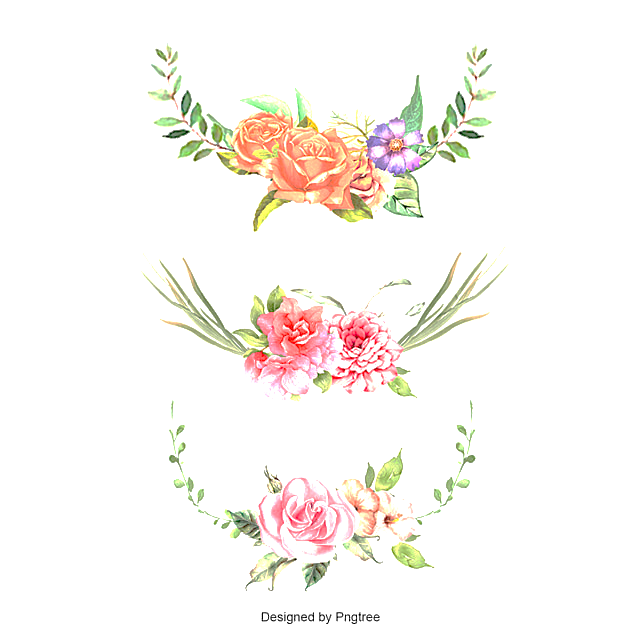 Bài 6. TRUYỆN KỂ VỀ NHỮNG NGƯỜI ANH HÙNG
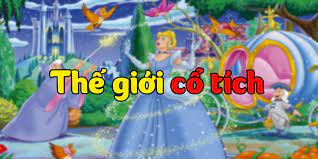 - Học bài, tiếp tục sưu tầm tìm hiểu về truyện tryền thuyết, ghi chép cốt truyện.
- Làm bài tập 
- Chuẩn bị bài mới: 1,2,3,4 trang 21; Chuẩn bị bài 7 “Thế giới cổ tích”
NHIỆM VỤ VỀ NHÀ
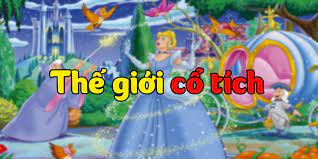 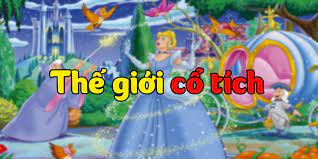 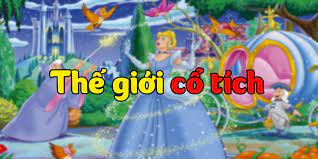 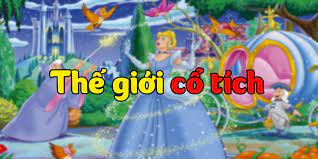 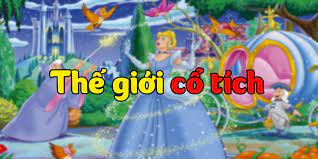 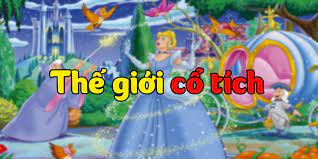 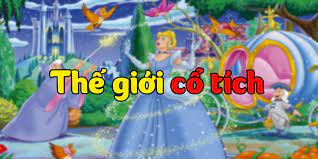 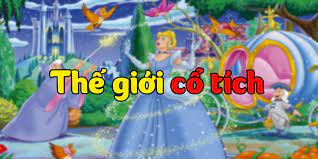 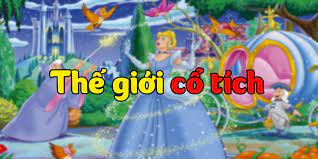